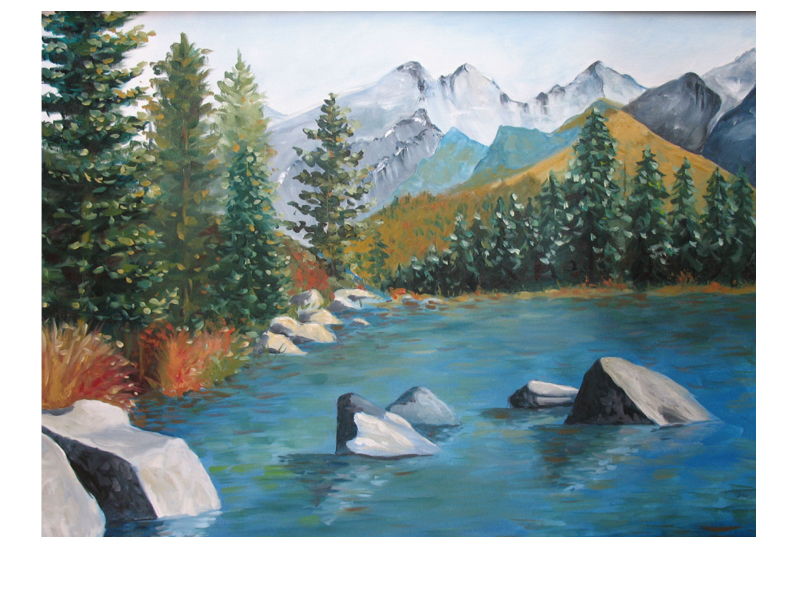 Mentor-PrincipalsDecember Webinar
Principal Leadership Academy
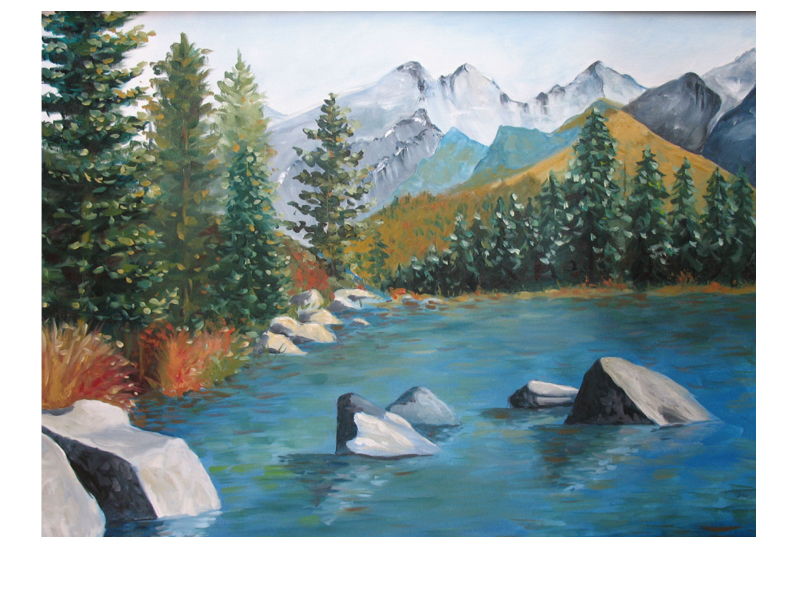 Agenda: Progress Reports
Welcome
Snapshot Progress Reports
Each Principal gives a 3 minute report of PLA progress with:
Rapid Improvement Leader Plan
Meeting with group to revise Culture and Language Project 
Leadership Team work with Native Star
Development of Project 2 Plan: Common Core (or substitute topic)
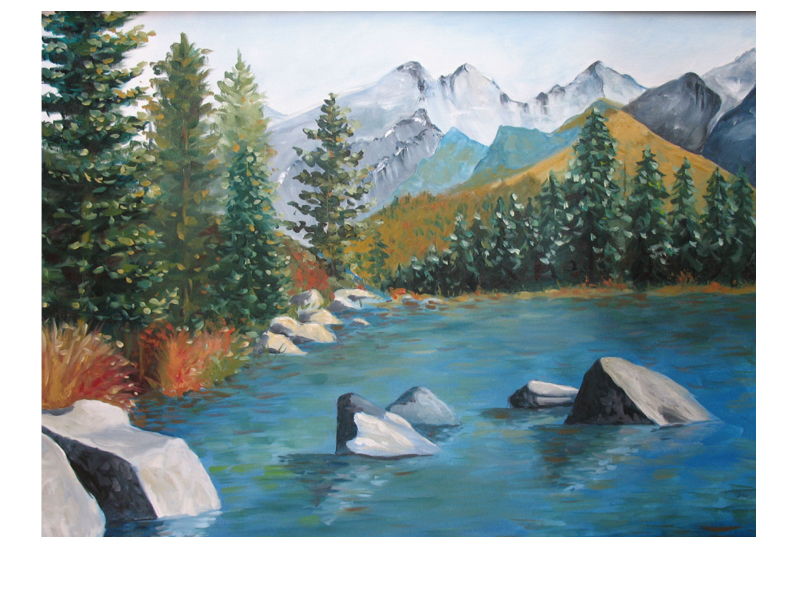 Agenda: Looking Ahead
A Look Ahead to January (10 minutes)
January 6: Submit Final Culture and Language Project Plan and begin implementation; weekly log in Project Management Tool
January 6: Submit Project 2 Plan (Common Core or substitute topic) and begin implementation; weekly log in Project Management Tool
Site Visits: Who is scheduled for January? Schedule set in Project Management Tool?
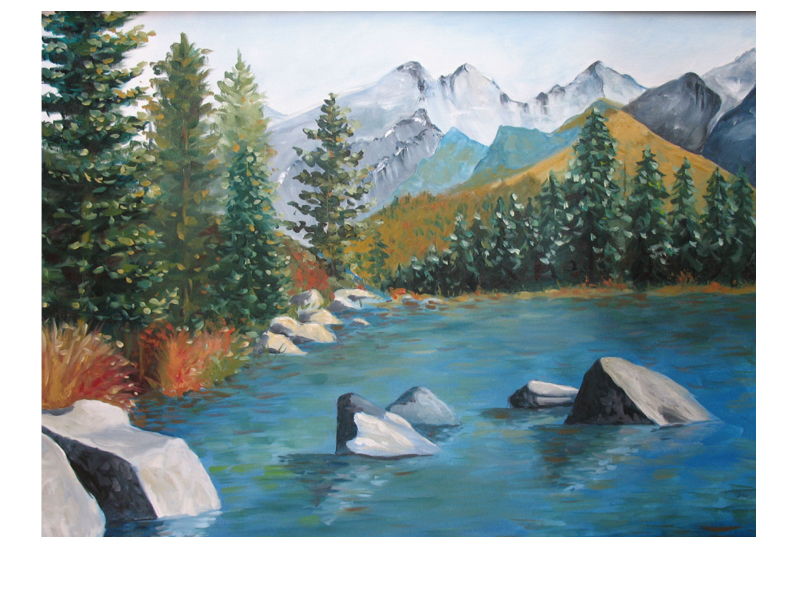 Agenda: Setting Direction and Engaging People in Change
How have important constituencies responded to the direction you are setting for significant change? (2 minutes each principal)
Other administrative and support staff
Teachers
Parents
Students
Community leaders, tribal council, school board
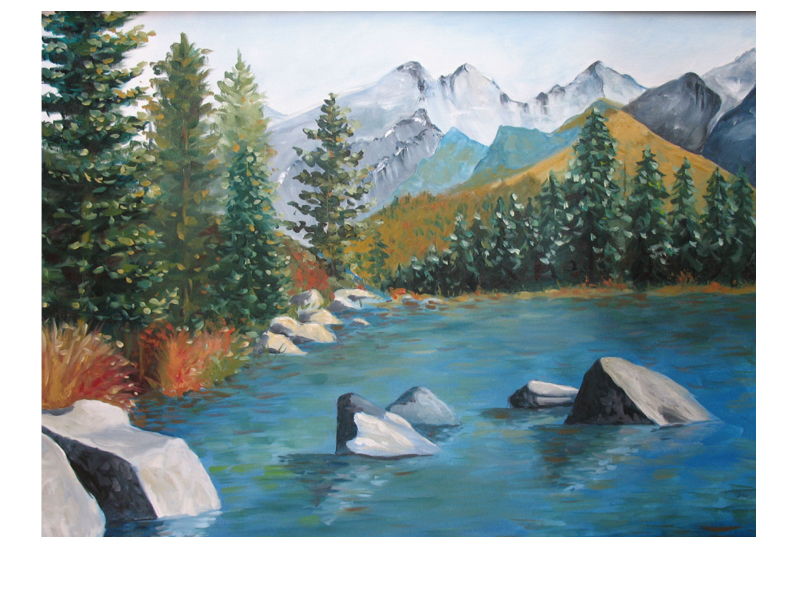 Agenda: Setting Direction and Engaging People in Change
Discussion of Principal reports and common themes (10 minutes)
Reminder to enter reflections about this webinar in Project Management Tool
Confirm January webinar time and date